EUROPEAN 
DESIGN
19.03.2018
14.05.2018
23.10.2018
13.05.2019
SPOTKANIA KOORDYNATORÓW
30.09.2017, ROZPOCZĘCIE PROJEKTU
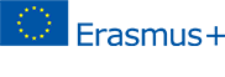 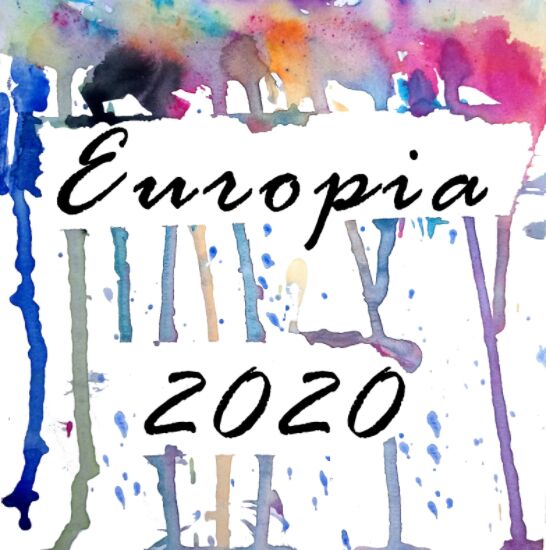 I
SZKOŁA PODSTAWOWA NR 4 IM. MAKSYMILIANA MARII KOLBEGO W BŁONIU
SPOTKANIE W BELGII
SPOTKANIE NA LITWIE
SPOTKANIE UCZESTNIKÓW PROJEKTU W POLSCE
SPOTKANIE W PORTUGALII
Projekt ma na celu stworzenie wizji miasta przyszłości Europii. Jest to wizja młodych ludzi  na temat projektu przyszłej Europy. 
Naszymi partnerami są  szkoły w Austrii, Belgii, Bułgarii,  Litwie,  Portugalii i Słowenii. 
Głównymi celami tego projektu są rozwój umiejętności artystycznych i kreatywności, umiejętności społecznych, wzajemne zrozumienie kulturowe, ale także zaangażowanie uczniów i nauczycieli, zrozumienie europejskich wartości i doskonalenie umiejętności językowych.
Uczestnicy  brali udział w warsztatach i panelach dyskusyjnych dotyczących    wyglądu miasta przyszłości , przedstawiali swoje projekty architektoniczne.  za pomocą programu  SketchUp oraz projekt kreatywnego urządzania wnętrz tworząc modele w pudełkach. Poznali  architekturę secesyjną  zwaną w Belgii art nouveau ,   Kontrastem do zabytkowych budynków była wizyta w nowoczesnym Atomium. Zwiedzali  miasto Ghent, które ukazywało harmonię między zabytkowymi i nowoczesnymi budynkami oraz interaktywne muzeum miasta  STAM, co było dla nich lekcją tworzenia planów miast
W czasie spotkania  uczniowie  poznawali historię kraju, jego architekturę, w której możemy odnaleźć elementy symboliczne. Miasta z ich ciekawą tzw małą architekturą w którą wpleciono postaci z legend, tradycyjne ornamenty i symbole Bałtyckie  ich znaczenie i wykorzystanie w przeszłości i obecnie były tematem warsztatów. Wiedzę tą wykorzystali do wykonania na zajęciach własnych ozdób, które będą wykorzystane do prezentacji projektu. Oprócz zwiedzania prowadzili dyskusje nad tym jakie wartości powinni prezentować ludzie mieszkający w Europii.
Uczestnicy zwiedzali nowoczesną cześć miasta, wybudowaną na zaniedbanym terenie. Motywem przewodnim budowy było morze. Poznali architekturę miejską Lizbony, która powstała po wielkim trzęsieniu ziemi . W Aveiro, zachowały się budynki w stylu Art Noveau, w Coimbrze, archeologiczne struktury z  czasów rzymskich.  Warsztaty oraz zwiedzane miejsca pokazały możliwości przekazania różnych informacji. Ułatwiło to  planowanie znaków graficznych i elementów dekoracyjnych.
Uczestnicy tworzyli mapę Europii, dyskutowali o parlamencie, szkolnictwie, transporcie, służbie zdrowia, miejscach rozrywki  i ekologii. Rozmawiali o wszystkim co chcieliby mieć w swoim idealnym  mieście przyszłości oraz o tym jak powinno funkcjonować. Mieli również zajęcia  w galerii w której tworzyli własne wizje miasta. Zwiedzali Warszawę gdzie poznali i architekturę historię odbudowanego miasta,
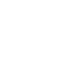 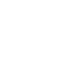 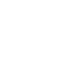 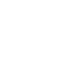 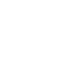 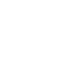 W trakcie trwania projektu odbyły się też dwa spotkania koordynatorów projektu jedno w 2017 roku drugie w 2019r. Planowaliśmy działania na kolejne spotkania młodzieży oraz sposób przedstawienia wyników projektu
EUROPEAN
 DESIGN
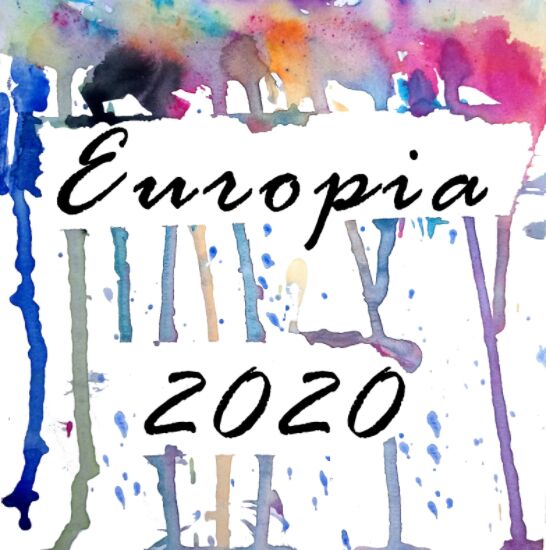 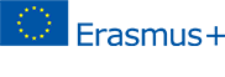 I
SZKOŁA PODSTAWOWA NR 4 IM. MAKSYMILIANA MARII KOLBEGO W BŁONIU
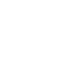 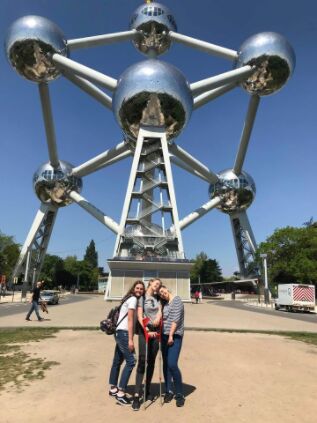 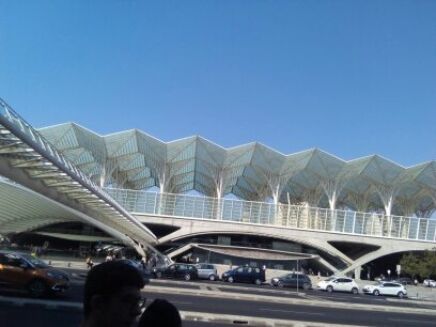 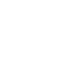 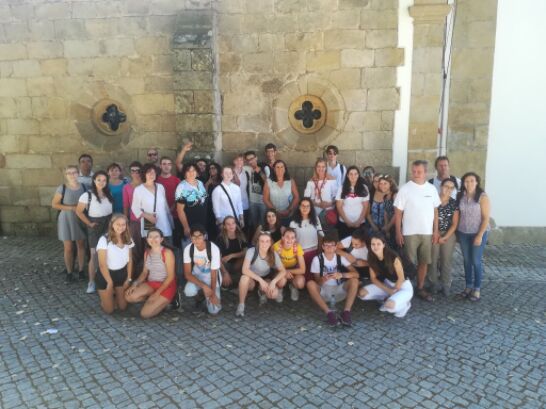 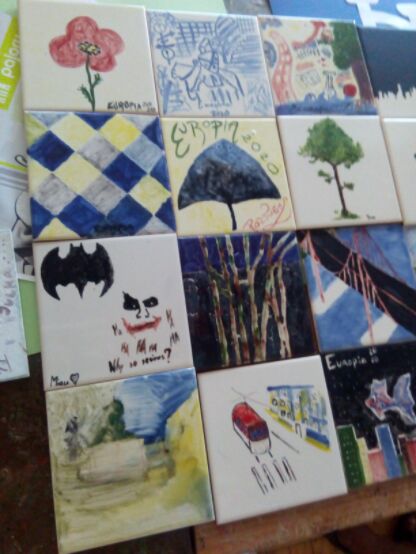 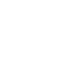 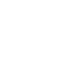 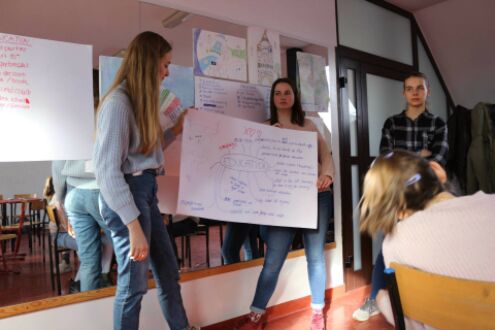 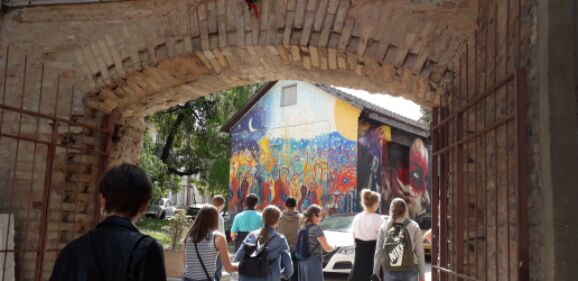 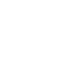 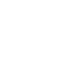